আজকের ক্লাশে সবাইকে স্বাগতম
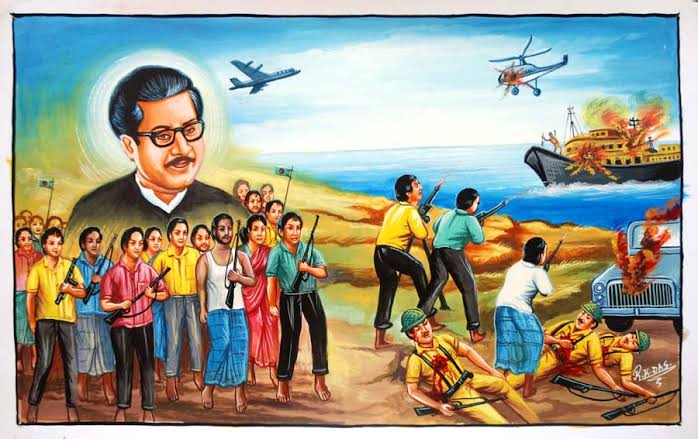 পরিচিতি
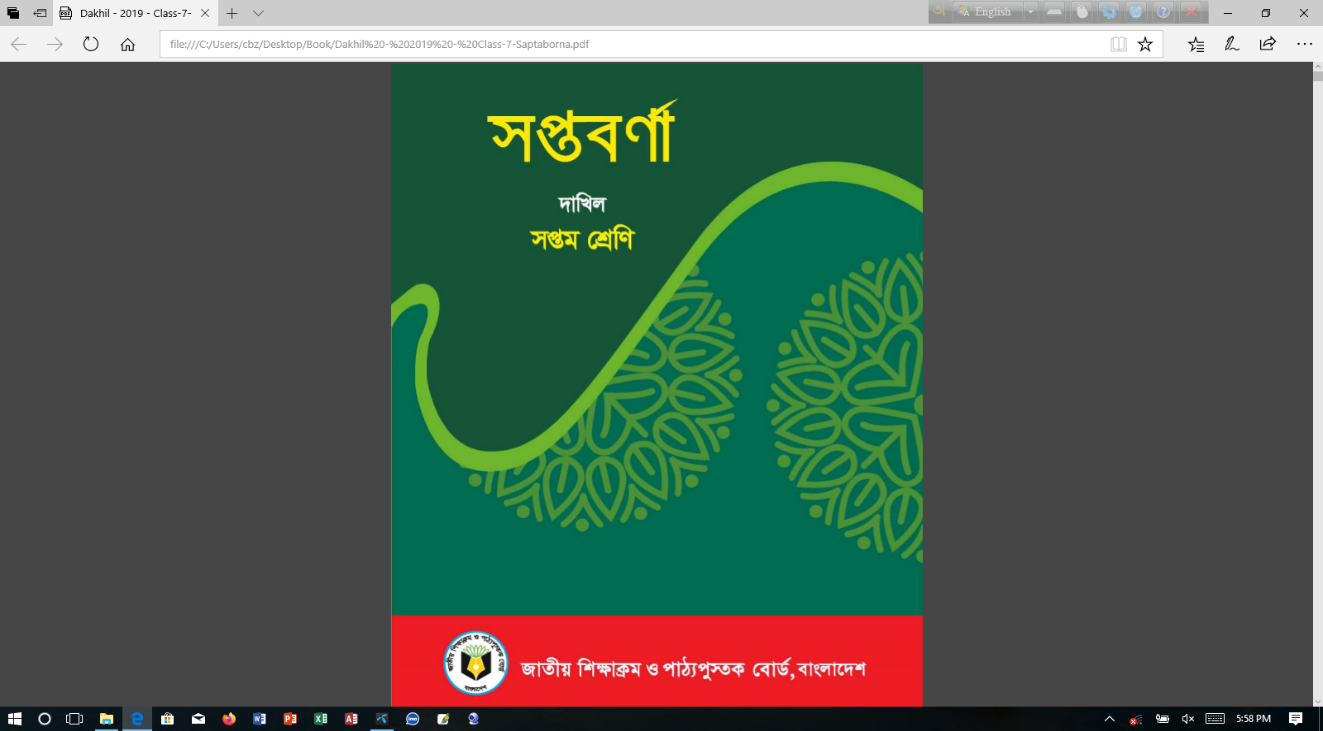 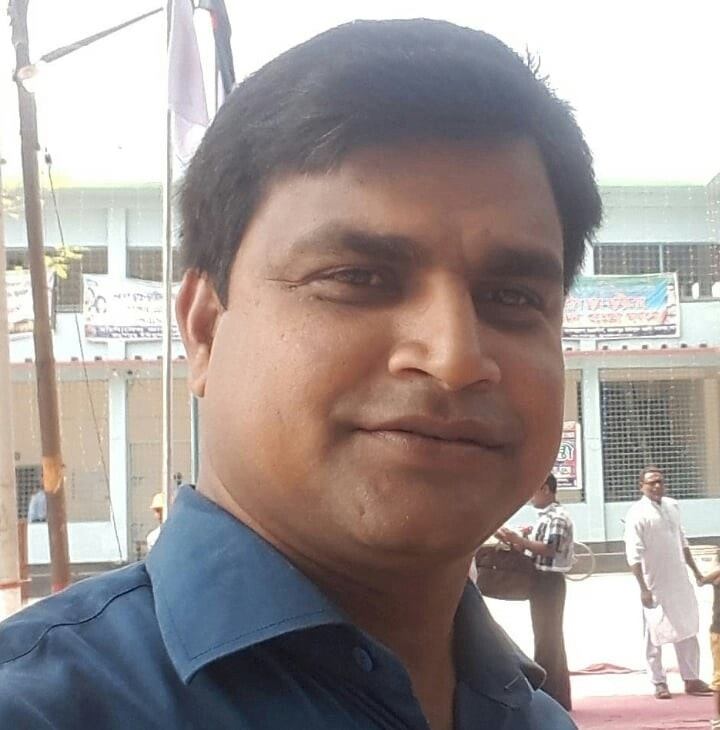 মোহাঃ শরিফুল ইসলাম 
সহকারী শিক্ষক,
চৌরাপাড়া ফাজিল মাদ্রাসা,
নিয়ামতপুর,নওগাঁ। 
মোবাইল-০১৭১৫৬৩৭৬৩৮ 
E-mail:soriful03@gmail.com
সপ্তম শ্রেণি 
বিষয়- সপ্তবর্ণা
পাঠ- গদ্যাংশ 
সময়- ৫০ মিনিট
তারিখ-17/১২/২০১৯ ইং
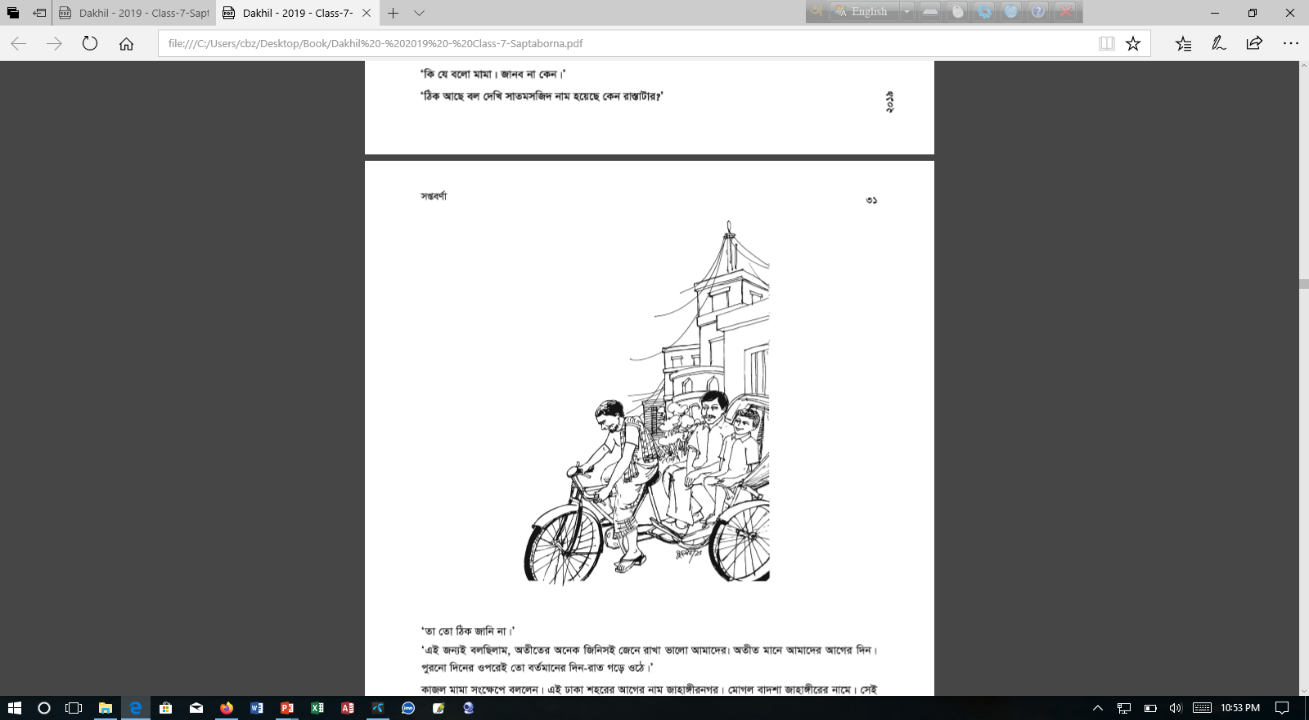 রিক্সায় যেতে যেতে আট বছর বয়সের রাজু তার মুক্তিযোদ্ধা দাদুর নিকট জানতে চাইল
 মুক্তিযুদ্ধ কেন হয়েছিলো? দাদু মুক্তিযুদ্ধের ইতিহাস বর্ণনা করলো ।
রাজু কার নিকট মুক্তিযুদ্ধের গল্প শুনলো?
আমরা জানি দাদু হল বাবার বাবা।
বলতো আজকের পাঠ কী হবে?
পিতৃপুরুষের গল্প
শিখনফল
এই পাঠ শেষে শিক্ষার্থীরা…
লেখক পরিচিতি সম্পর্কে বলতে পারবে;
মুক্তিযুদ্ধের ইতিহাস লিখতে পারবে; 
স্মৃতিসৌধের প্রতিটি স্তম্ভ সম্পর্কে বর্ণনা করতে পারবে।
আদর্শ পাঠ
কবি পরিচিতি
জন্ম 
১৯48 সাল  জামালপুর  জেলায়।
মনোযোগ দিয়ে শোন
বাংলা একাডেমি পুরস্কার
Blood and Brutality
ছোট গল্পসমগ্র ১৯৭১
পিতা তোফাজ্জল হোসেন
মুক্তিযুদ্ধের নির্বাচিত প্রবন্ধ,
শিক্ষাজীবন স্নাতকোত্তর ঢাকা বিশ্ববিদ্যালয়
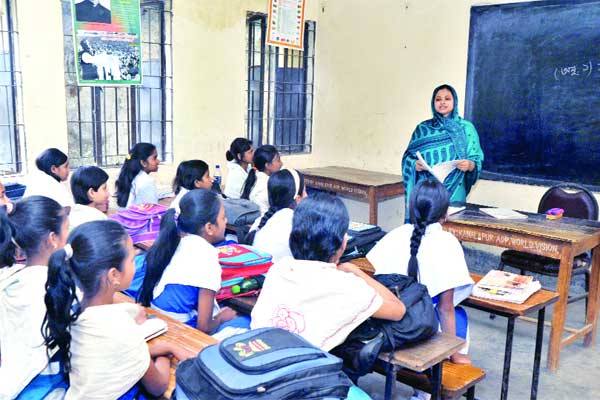 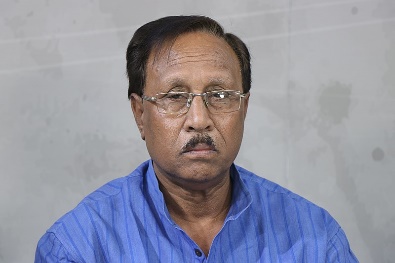 পুরস্কার
হারুন হাবীব
প্রিয়যোদ্ধা
সাহিত্য সাধনা
[Speaker Notes: নোটঃ শিক্ষক লেখক পরিচিতি পড়ে শোনাবে।]
একক কাজ
সময়ঃ ০৩ মিনিট
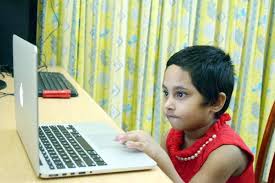 হারুন হাবীব কত সালে জন্ম গ্রহন করেন?
হারুন হাবীব কোথায় জন্ম গ্রহন করেন?
সরব পাঠ
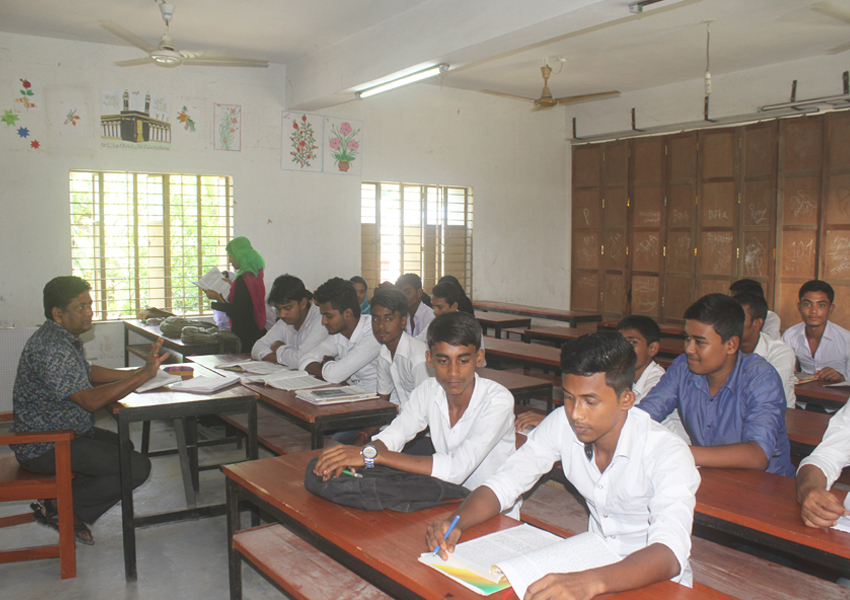 তোমাদের সপ্তবর্ণা বইয়ের ৩০ পৃষ্ঠা বের কর একজন পড়।
লক্ষ্য কর
১৯৫২ ভাষা আন্দলন
১৯৭১  সালের ১৬ই ডিসেম্বর  বিজয়লাভ।
১৯৬৬ সালের ৬ দফা
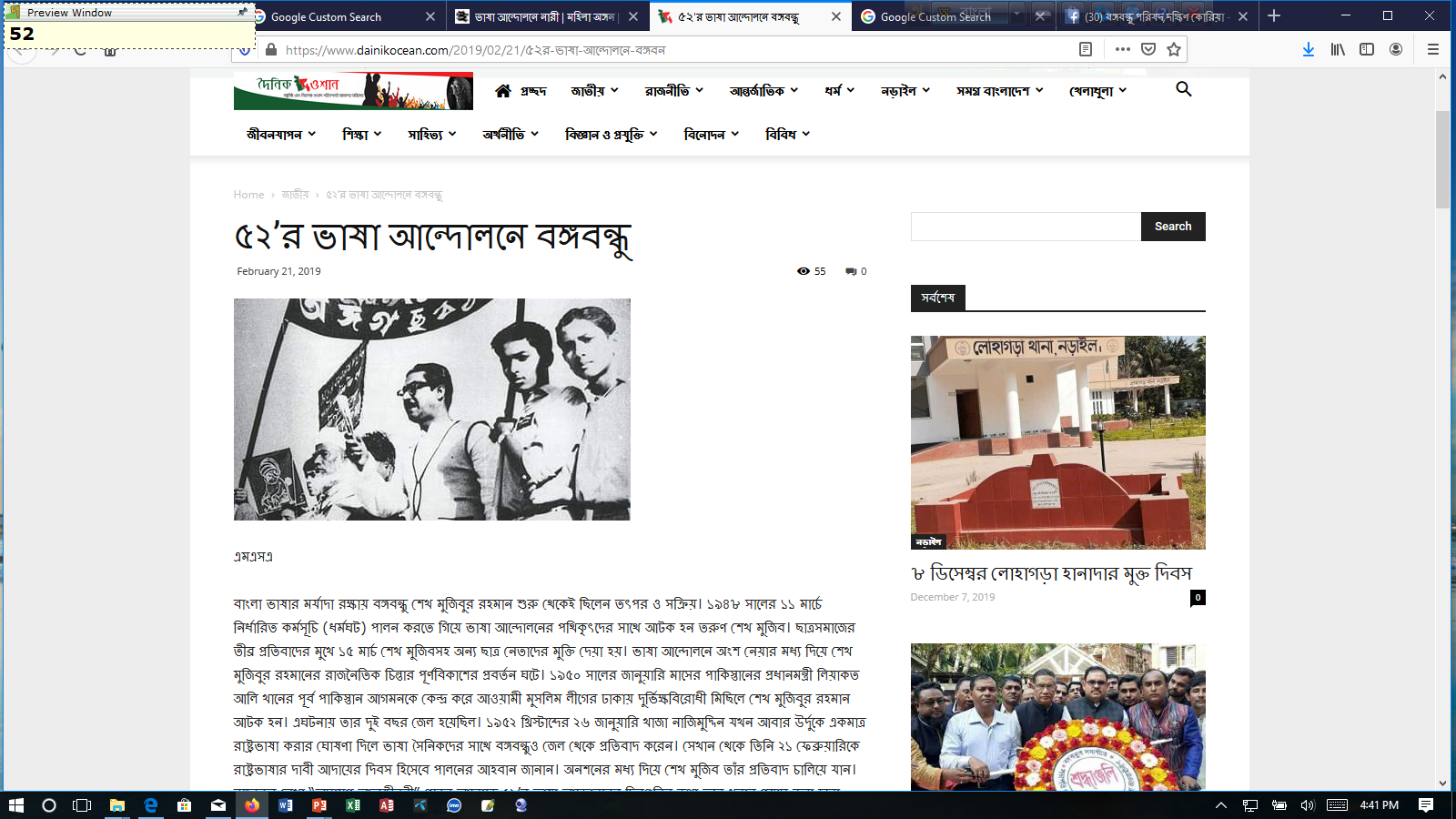 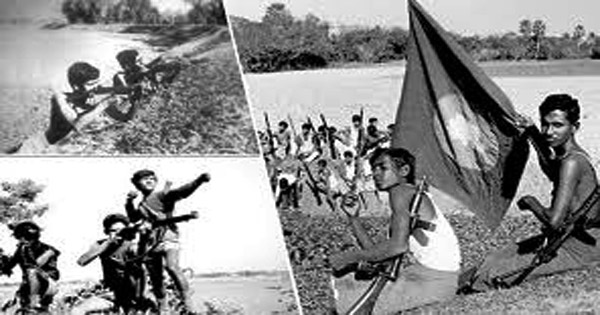 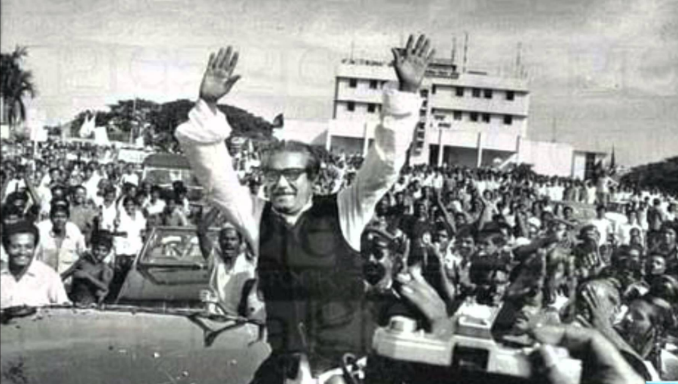 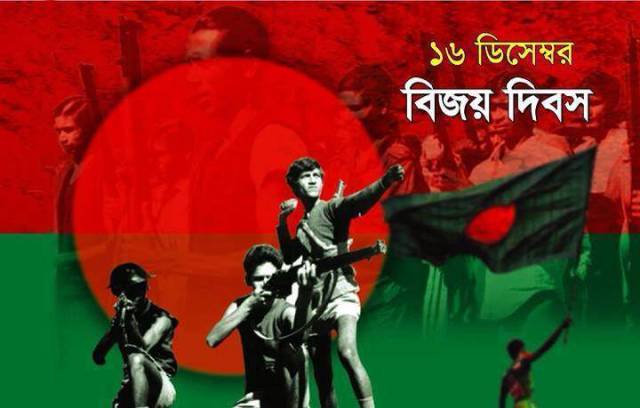 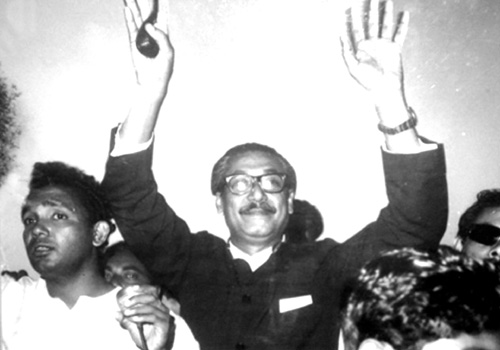 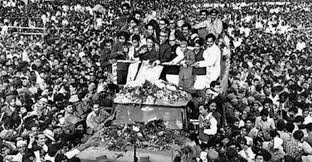 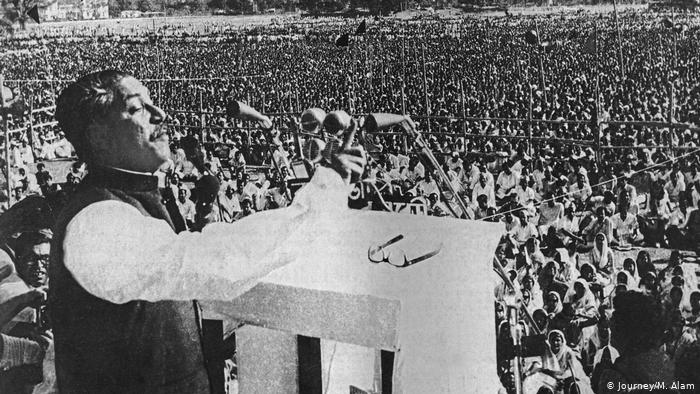 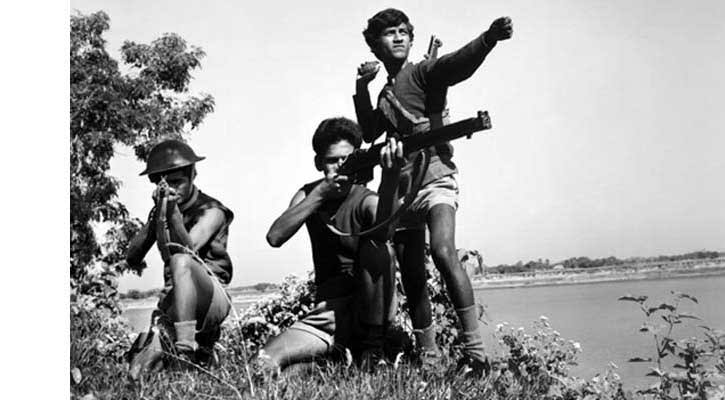 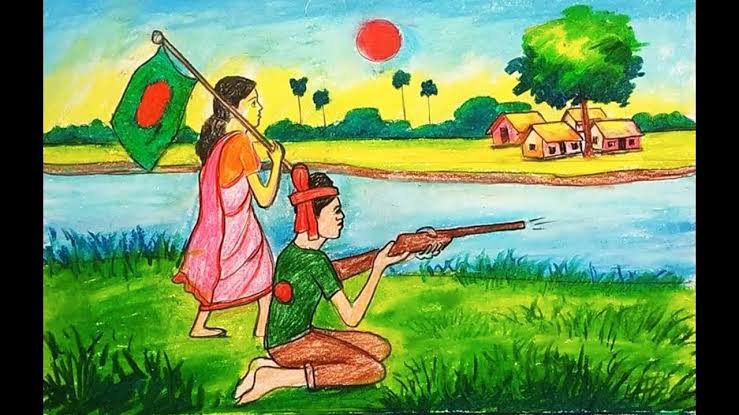 দীর্ঘ ৯ মাস রক্তক্ষয়ী যুদ্ধ।
১৯৬৯ গন অভ্যূত্থান
মুক্তিযুদ্ধের ইতিহাস
২৬ মার্চ রাতের প্রথম প্রহরে স্বাধীনতার ঘোষনা।
১৯৭০ সালের নির্বাচন
১৯৭১ সালে ৭ মার্চের ভাষন
[Speaker Notes: নোটঃ শিক্ষক প্রতিটি ঘটনার সংক্ষিত বর্ণ্না দিবেন।]
জোড়ায় কাজ
সময়ঃ ০৬ মিনিট
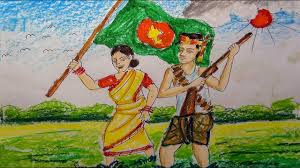 মুক্তিযুদ্ধ কেন হয়েছিলো সে সম্পর্কে পাঁচটি বাক্য লিখ।
লক্ষ্য কর
১৯৭১ সালের মহান মুক্তিযুদ্ধ ।
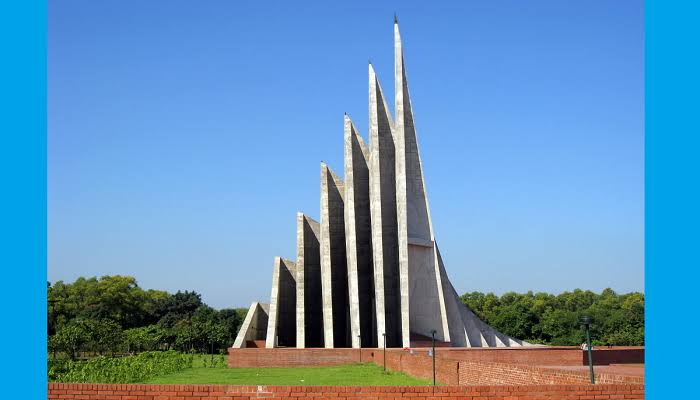 ১৯৬৯ সালের গন অভ্যূত্থান।
১৯৬৬ সালের ৬দফা আন্দোলন।
১৯৬২ সালের শিক্ষা আন্দোলন।
১৯৫৬সালের শাসনতন্ত্র আন্দোলন।
১৯৫৪ সালে যুক্তফ্রন্ট নির্বাচন।
১৯৫২ সালের ভাষা আন্দোলন।
স্মৃতিসৌধ
[Speaker Notes: নোটঃ শিক্ষক প্রতিটি ঘটনার সংক্ষিত বর্ণ্না দিবেন।]
দলগত কাজ
সময়ঃ ১০ মিনিট
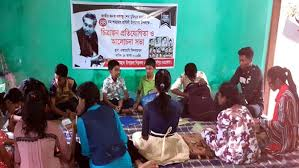 স্মৃতিসৌধের প্রতিটি স্তম্ভের তাৎপর্য সংক্ষেপে লিখ।
মূল্যায়ন
উত্তর সঠিক হয়েছে
আবার চেষ্টা কর
১। হারুন হাবীব কত সালে জন্ম গ্রহন করেন?
খ. ১৯২৬
গ. ১৯৩৫
ক. ১৯১৭
ঘ. ১৯৪৮
২। পিতৃপুরুষ বলতে কি বুঝায়?
গ. ছেলে-মেয়ে
ঘ. বোনের সন্তান
খ. ভাই-বোন
ক. পিতা-পিতামহ-প্রপিতামহ প্রভৃতি পূর্বপুরুষ
৩। মুক্তিযুদ্ধ কেন হয়েছিলো?
ঘ. স্বায়ত্তশাসনের জন্য
খ. স্বাধীনতার জন্য
গ. প্রাধান্য বিস্তারের জন্য
ক. নির্বাচনের জন্য
৪। মুক্তিযুদ্ধে শহিদেরা উৎসর্গ করেছিল -
iii. রক্ত
ii. সম্মান
i. জীবন
নিচের কোনটি সঠিক?
ঘ. i,ii ও iii
ক. i
খ. ii
গ. i ও iii
[Speaker Notes: নোটঃ এখানে ট্রিগারের ব্যবহার করা হয়েছে,উত্তরের উপর ক্লিক করলে সঠিক ও ভুল উত্তর পাওয়া যাবে।]
বাড়ির কাজ
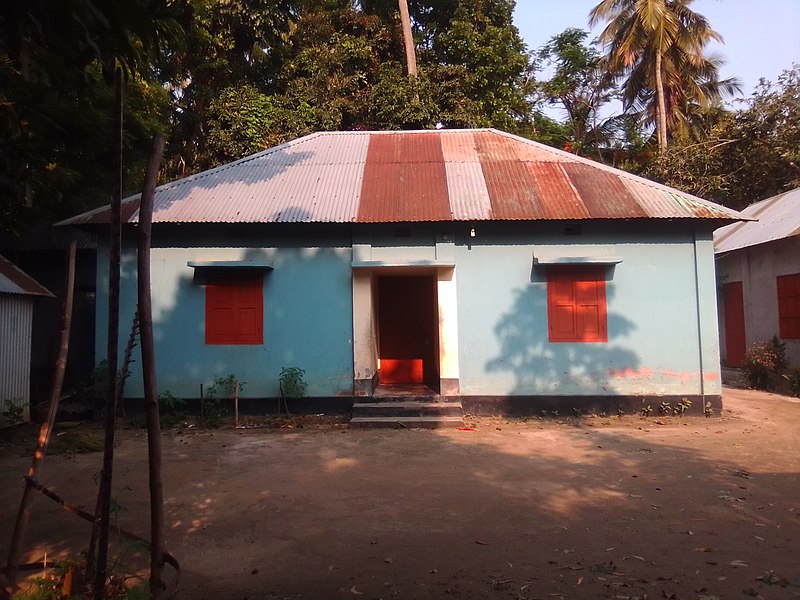 শহীদের প্রতি শ্রদ্ধা ও সম্মান প্রদর্শনে আমাদের কী কী করা উচিৎ
     তার উপর অনুচ্ছেদ লিখে আনবে।
সবাইকে ধন্যবাদ
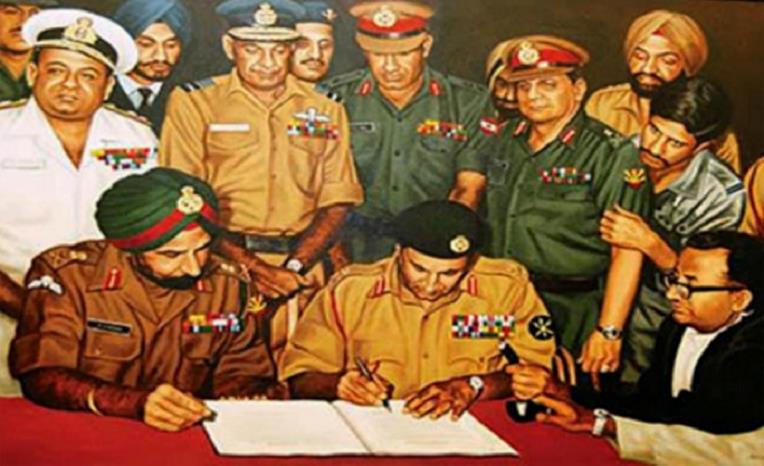